ELEKTRICKÉ VLASTNOSTI LÁTEK
Opakování probrané látky
ATOM
Z jakých částí se skládá atom?
atomové jádro, elektronový obal
   Jaké částice se nacházejí v jádře?
protony – kladný náboj
neutrony – bez náboje
   Jaké částice se nacházejí v obalu?
elektrony – záporný náboj
-
-
+
+
+
-
-
+
+
+
-
-
Model atomu
Atomové jádro
Proton 
kladný náboj
Elektron
záporný náboj
Neutron
bez náboje
Elektronový obal
Elektricky NEUTRÁLNÍ ATOM
stejný počet elektronů a protonů
KLADNÝ IONT
větší počet protonů
ZÁPORNÝ IONT
větší počet elektronů
Jak můžeme zelektrovat těleso?
třením
  Uveď několik příkladů zelektrovaných těles.
vlasy a hřeben, obrazovka zapnuté televize a hedvábný papír, pepř a plastová lžička, svetr a vlasy…
-
+
+
+
-
-
Elektrická síla
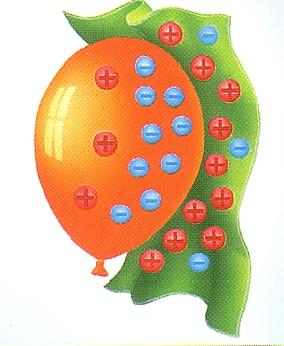 Třením se tělesa zelektrují
Zelektrovaná tělesa  se mohou přitahovat nebo odpuzovat
přitahují se
odpuzují se
Pokusem zelektruj tělesa a zjisti, zda se přitahují nebo odpuzují.
Použij následující pomůcky
igelitové proužky
pravítko
vlasy
oděv
voda